Η ΓΙΟΡΤΗ ΤΗΣ ΜΗΤΕΡΑΣΜανα μητερα μαμα
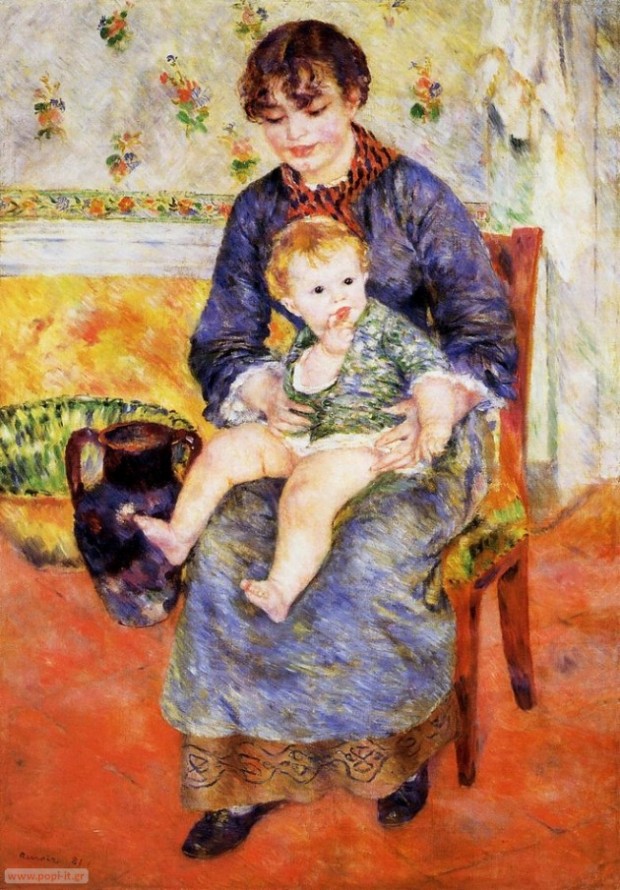 3ο ΝΗΠΙΑΓΩΓΕΙΟ ΠΕΡΙΣΤΕΡΙΟΥ
Μάνα Μητέρα Μαμά
Τη δεύτερη Κυριακή του Μαΐου είναι η γιορτή της μητέρας. Γιορτάζουν οι μανούλες σε ολόκληρο τον κόσμο.
Γιορτάζει η δική σου μαμά 
                 η δική μας μαμά, 
                 η μαμά της μαμά σου ,  
                 η μαμά του μπαμπά σου, 
                  η μαμά του φίλου σου… 
Για αυτό και εμείς θα αφιερώσουμε το  μάθημα στη
                            ΜΑΜΑ
Η ΜΗΤΕΡΑ ΣΤΗΝ ΤΕΧΝΗ
Η Ελληνίδα μάνα του χθες
Η Μητέρα σήμερα
Οι Μητέρες του κόσμου
Η μαμά μου…
Παροιμία για τη μητέρα
Ποίημα για τη μαμά
Ώρα για παραμύθι«Θα σε αγαπώ, ότι και αν γίνει»
https://www.slideshare.net/stamatiademogianni/ss-61684384
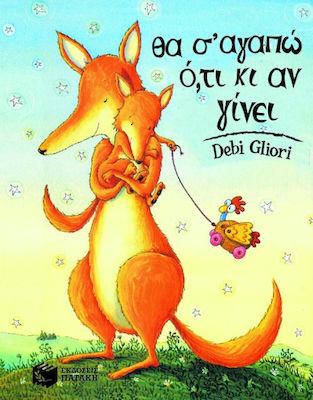 Προτεινόμενα φύλλα εργασίας…
Ζωγράφισε ότι σου άρεσε από το παραμύθι
             «Θα σε αγαπώ ότι και αν γίνει».
Ζωγράφισε και εσύ μια ζωγραφιά για τη μαμά σου και γράψε Χρόνια πολλά Σε αγαπώ μαμά.
Συμπλήρωσε την ακροστιχίδα με τις λεξούλες
Ήλιος, Μέλι, Ελπίδα, Ρόδο, Τραγούδι ,Αγάπη 


Μέλι
Η……….
Τ…………                              
Ε…………
Ρ………….
Α………….
Κύκλωσε όπου βλέπεις τη λεξούλα  ΜΑΜΑ ή  μαμά 

  μαμά                  αδερφός                          γιαγιά

 Μπαμπάς           μαμά                            Παππούς

Αδερφή	       ΜΑΜΑ	                         γιαγιά
  
Παππούς	    Μπαμπάς  	              ΜΑΜΑ
Παραδείγματα κατασκευών για τη γιορτή της μητέρας…
Παραδείγματα κατασκευών για τη γιορτή της μητέρας…
Παραδείγματα κατασκευών για τη γιορτή της μητέρας…
Ας ακούσουμε τραγούδια…
https://www.youtube.com/watch?v=gtfu61gxG_c  (χορωδία Σπύρου Λάμπρου)
https://www.youtube.com/watch?v=qGPW1s8pIDg (η καλύτερη μαμά του κόσμου)

Με αγάπη 
Οι δασκάλες σας!!!
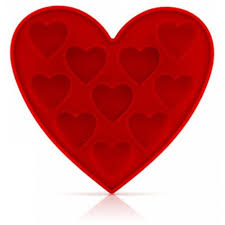 Χρόνια  Πολλά Μανούλες
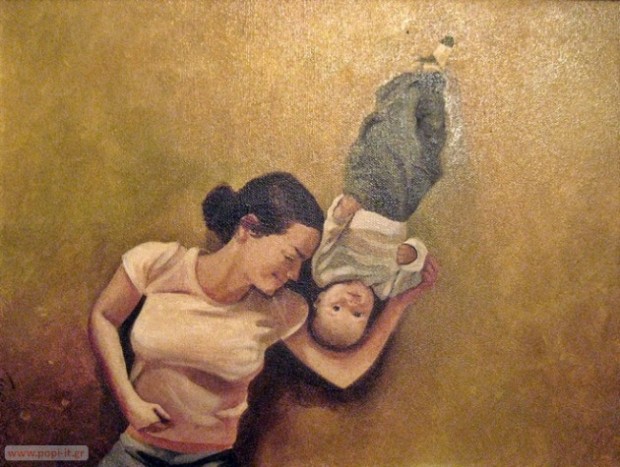